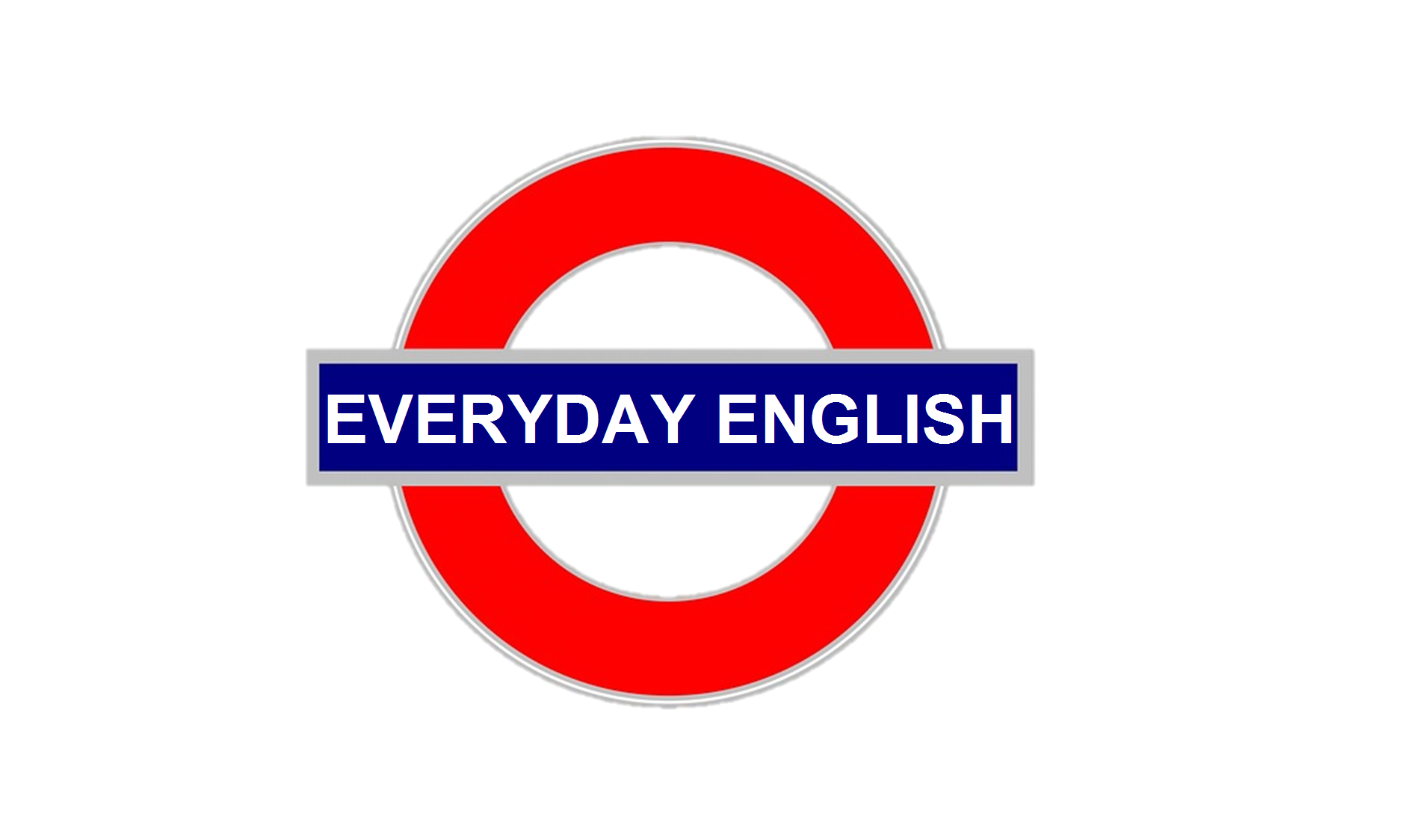 Everyday EnglishMaking arrangements
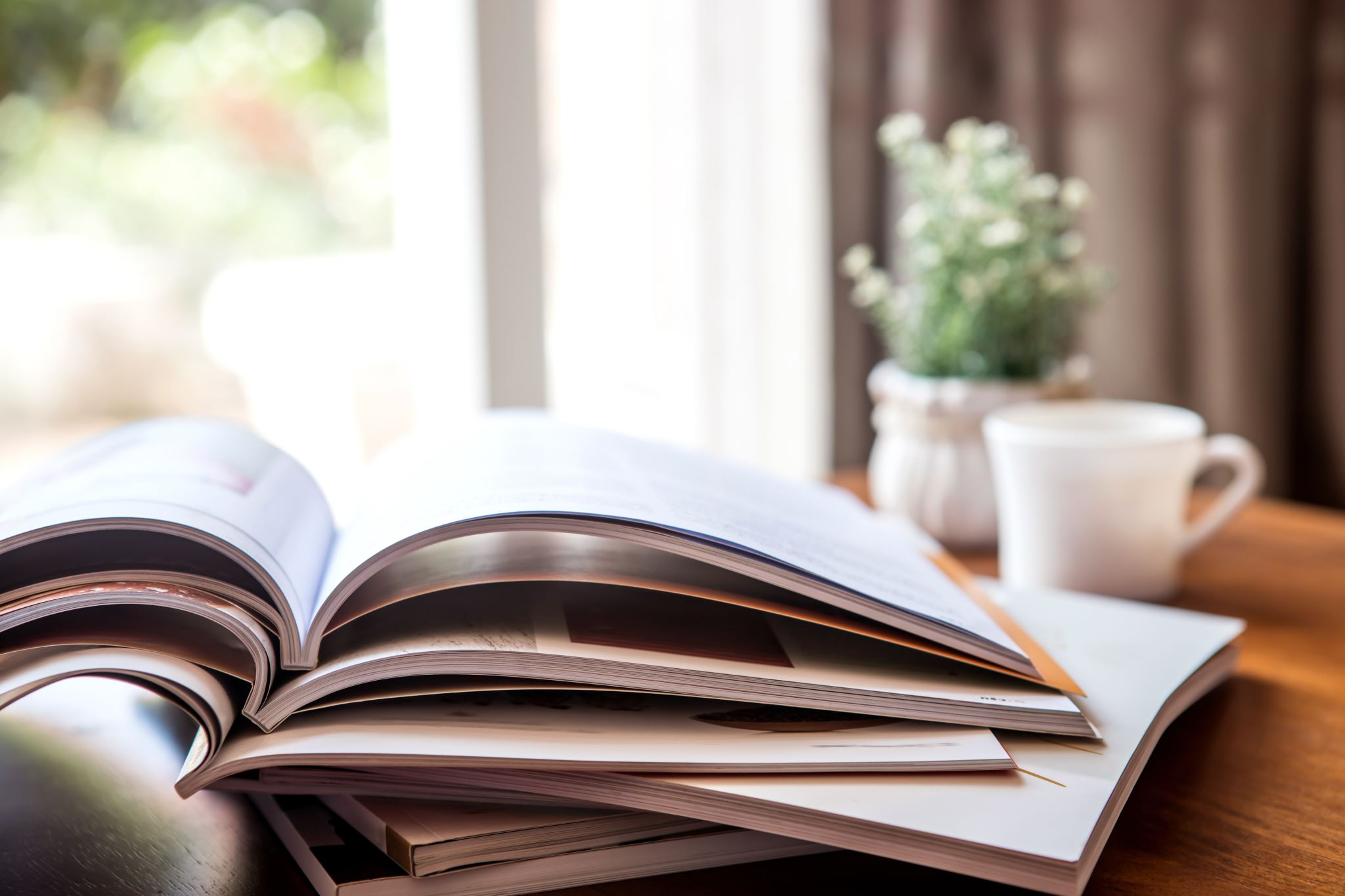 Lesson Plan
5 mins test
 warm-up
 indefinite pronouns – introduction 
 indefinite pronouns – revision
 homework
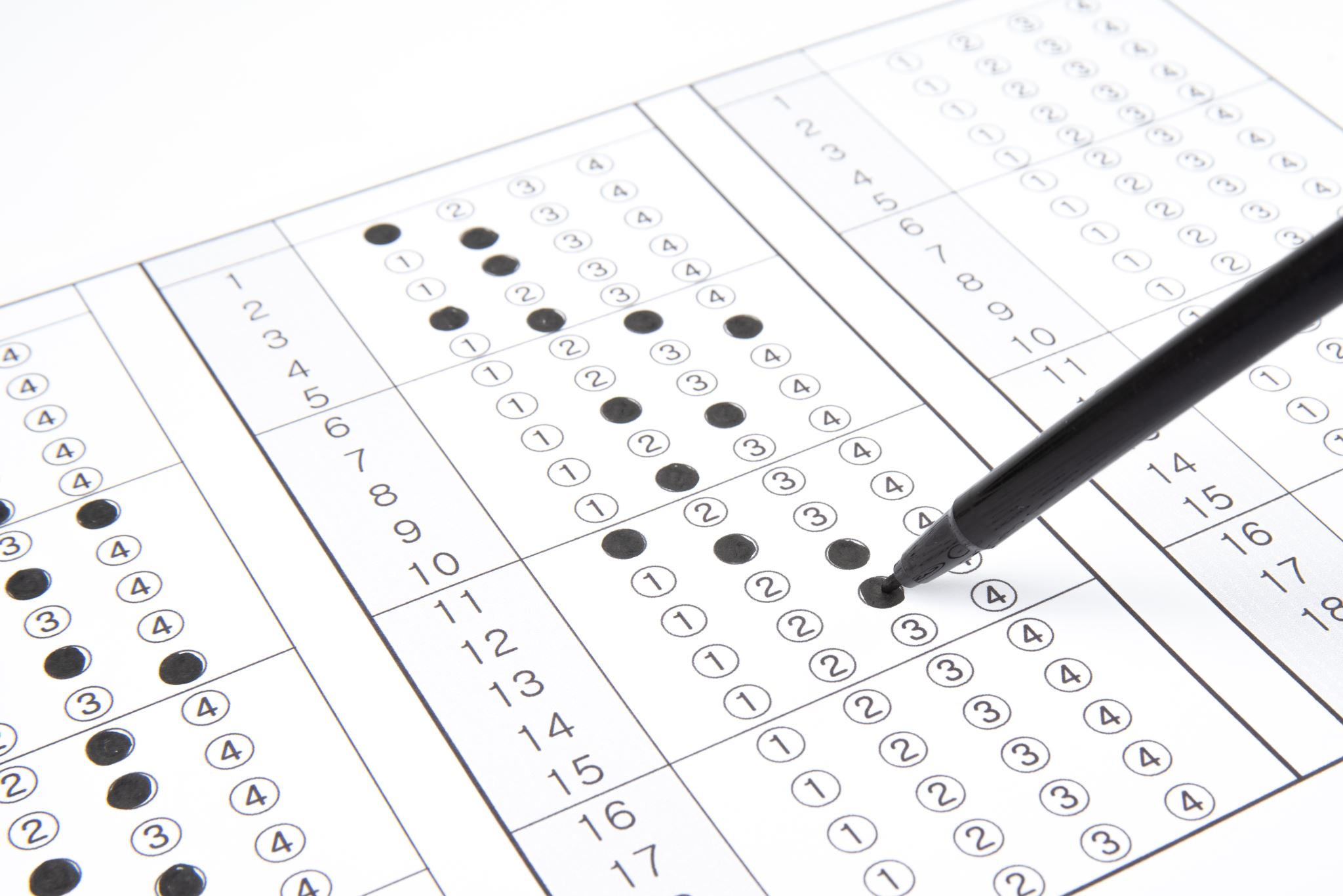 5 mins test
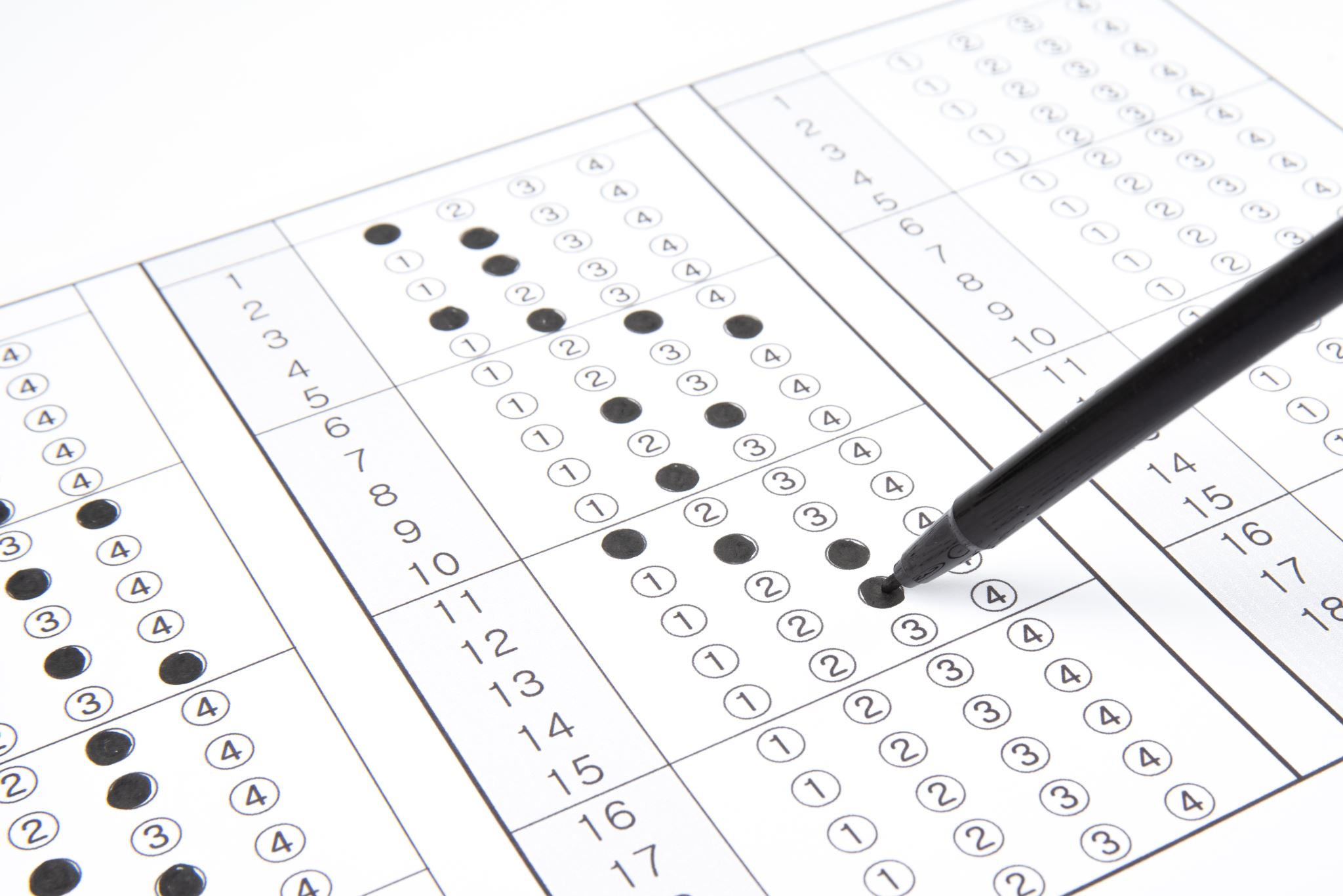 5 mins test
A
B
Hádej co!
potápět se
zmatený
minulost

ODEJÍT, OPUSTIT
ZAČÍT
Ztrať se! Vypadni!
pozvat někoho na rande
vést
přítomnost

VZÍT
SLYŠET
WARM-UP!
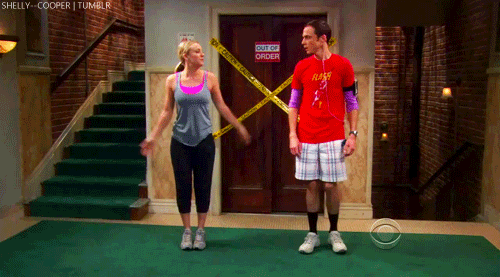 https://www.flippity.net/fc.php?k=1z63kMWGQGnkm-JcfFqaF3GquTkJiRWsHoIRk8IuYLCY
WORKBOOK
p. 43, ex. 4
WARM-UP FOR EVERYBODY!
ASK YOUR CLASSMATE!
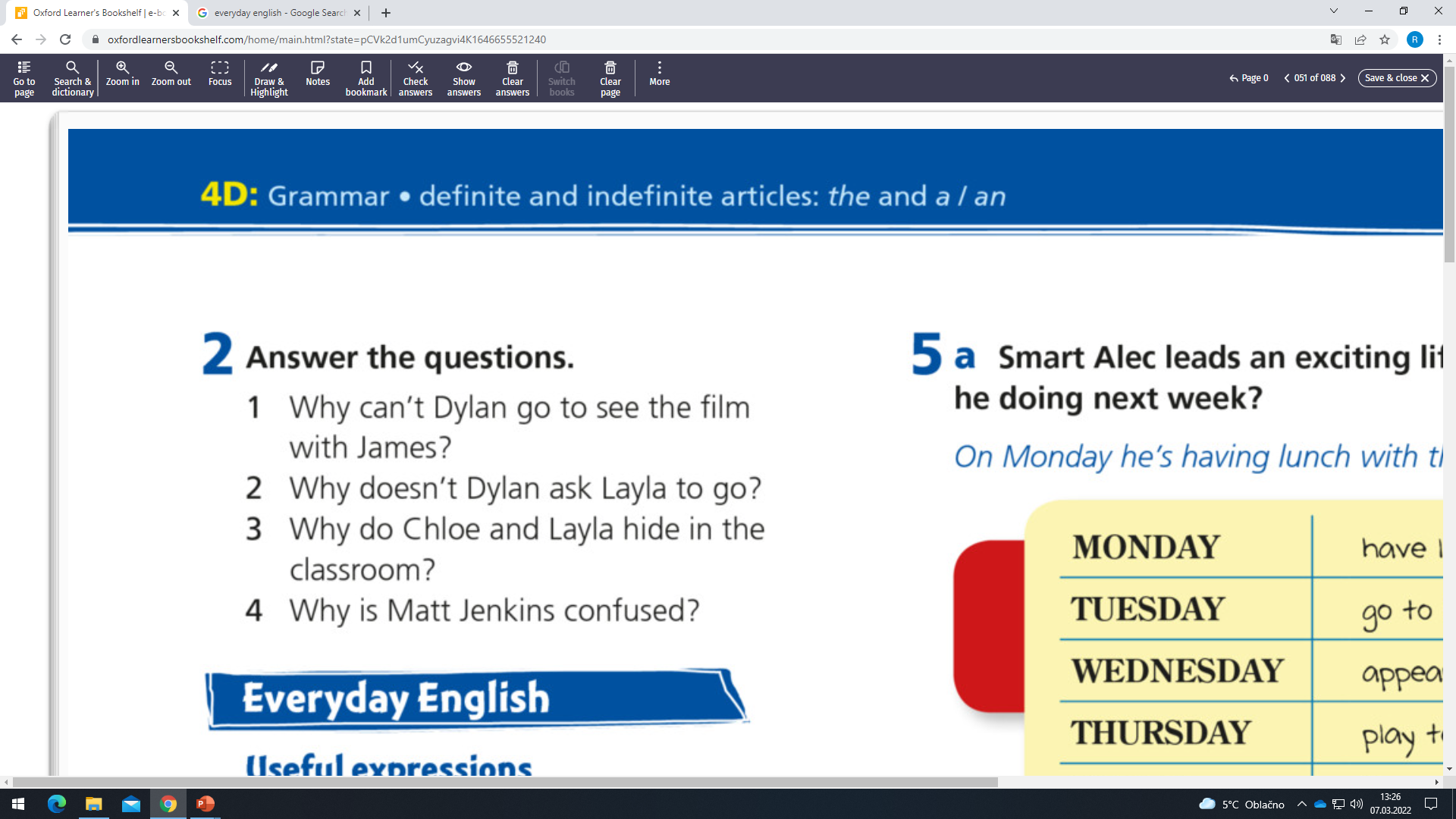 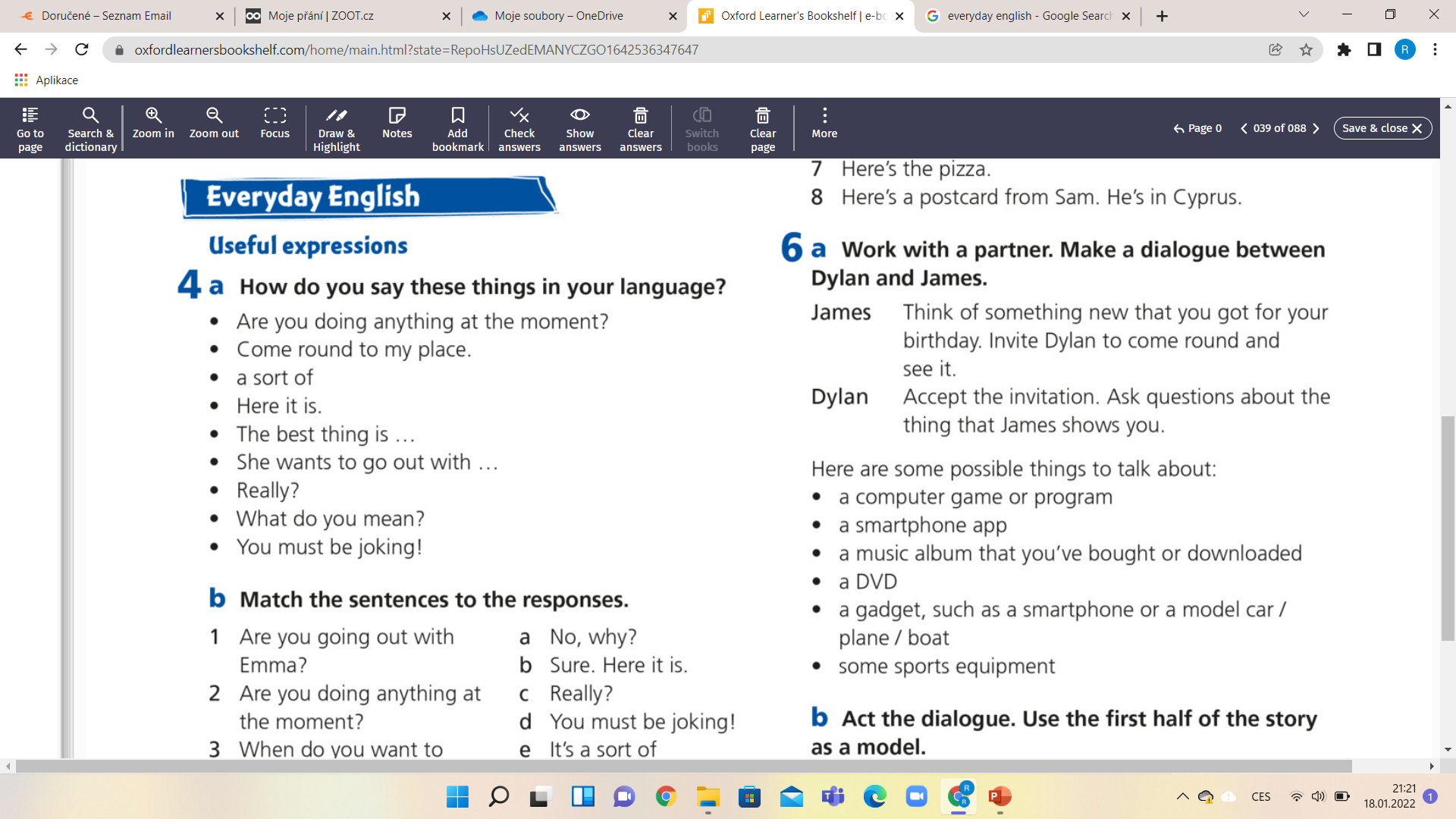 STUDENT‘S BOOK
p. 39, ex. 4a)
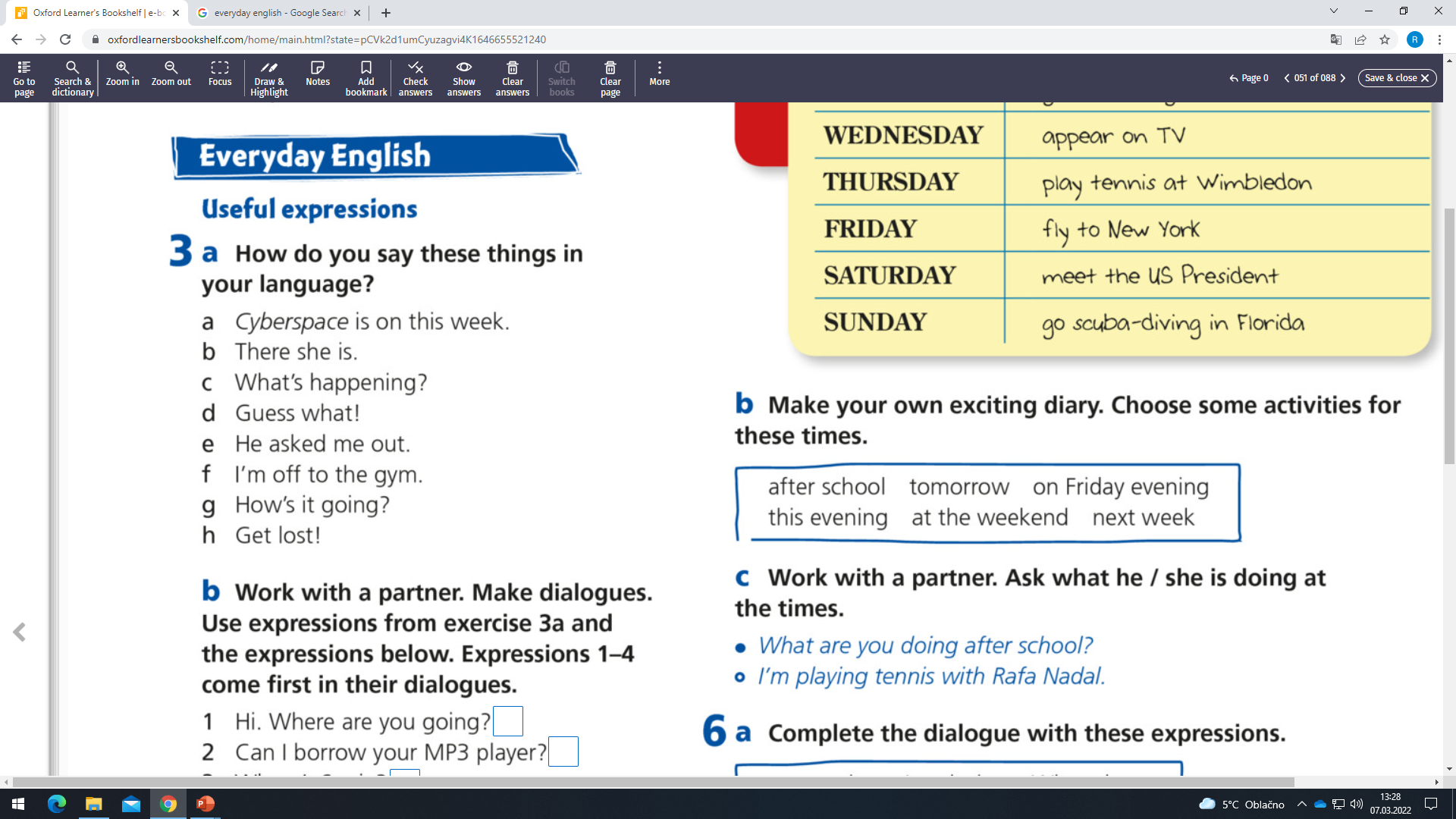 STUDENT‘S BOOK
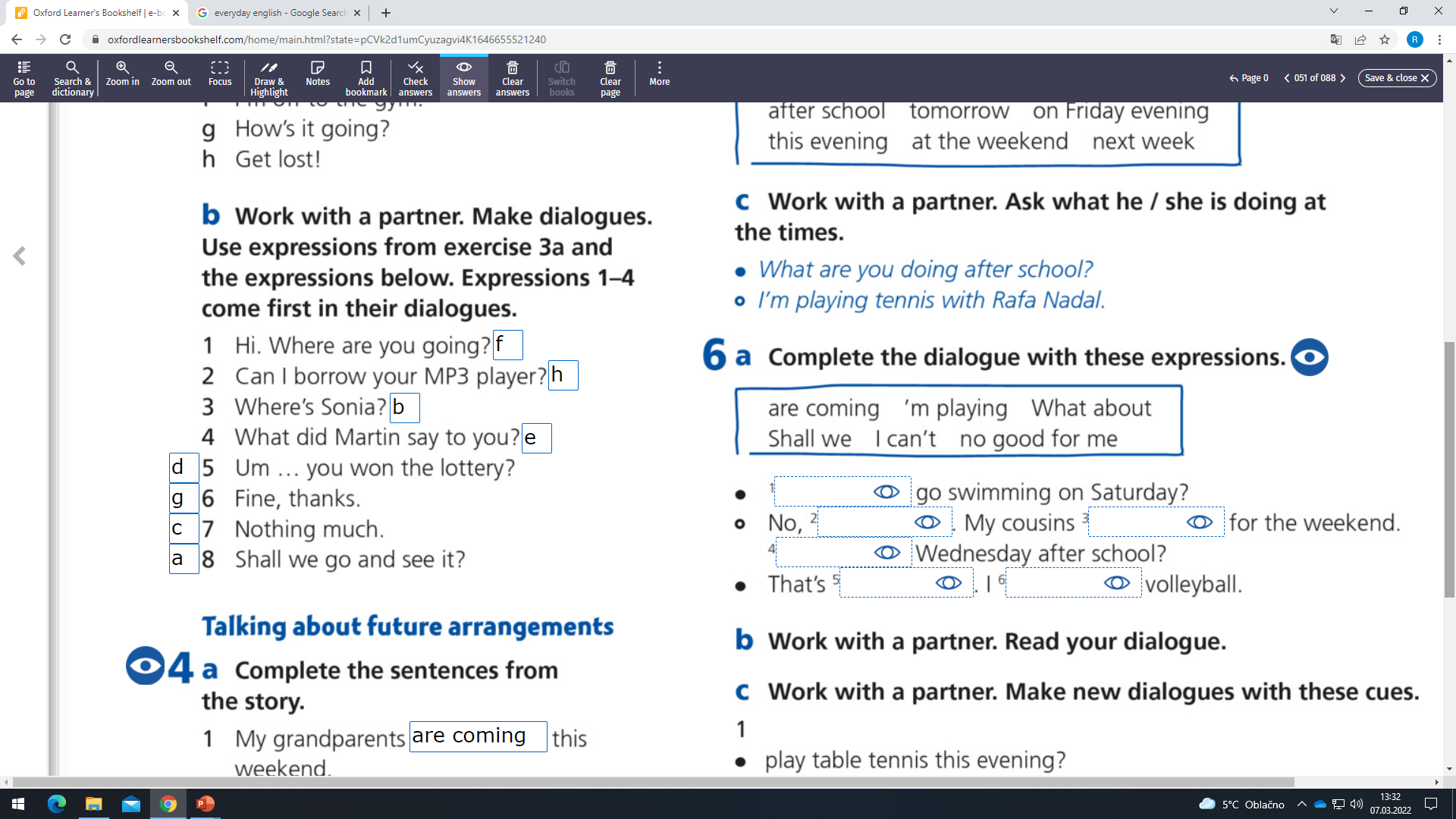 p. 39, ex. 3
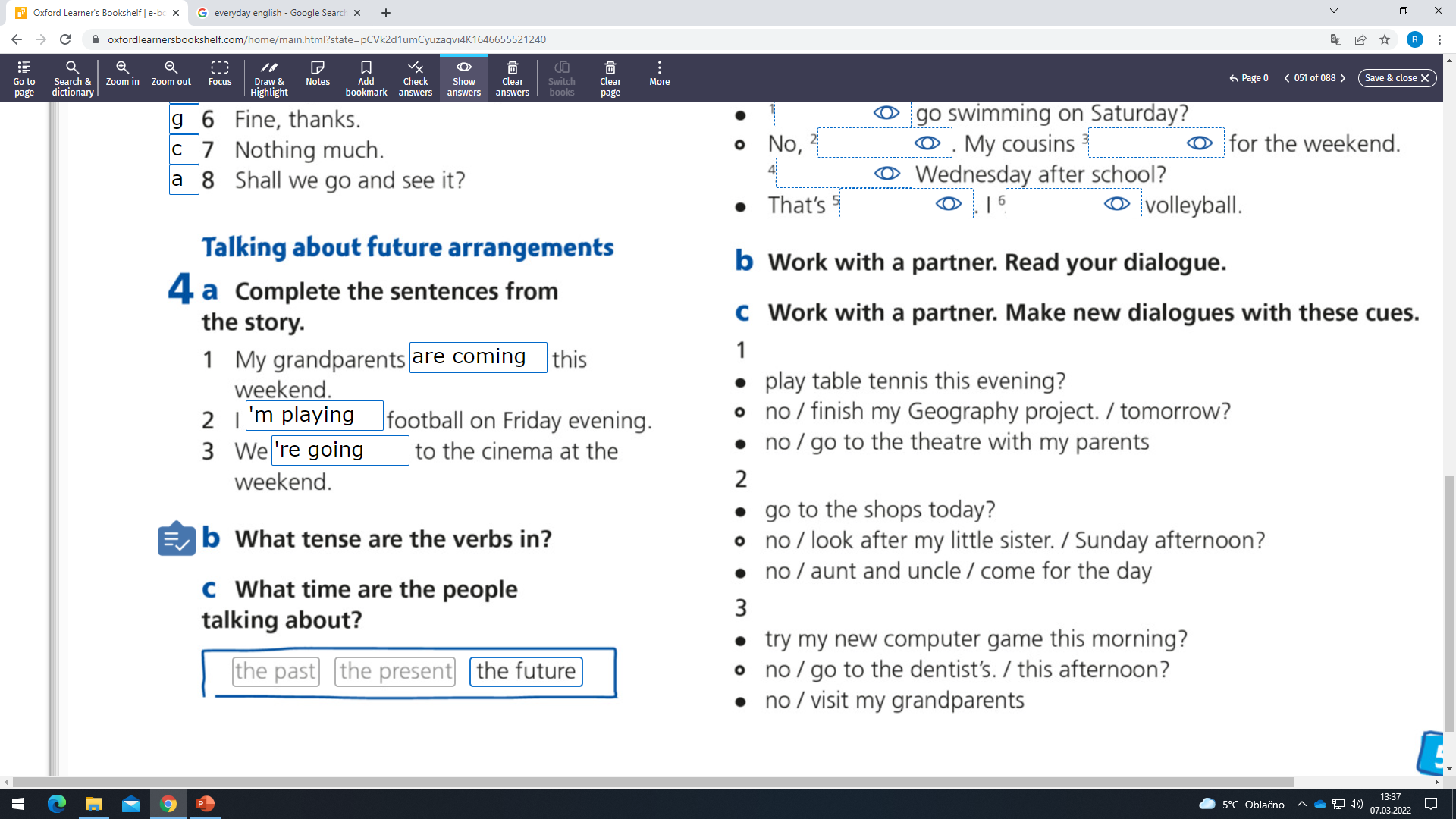 STUDENT‘S BOOK
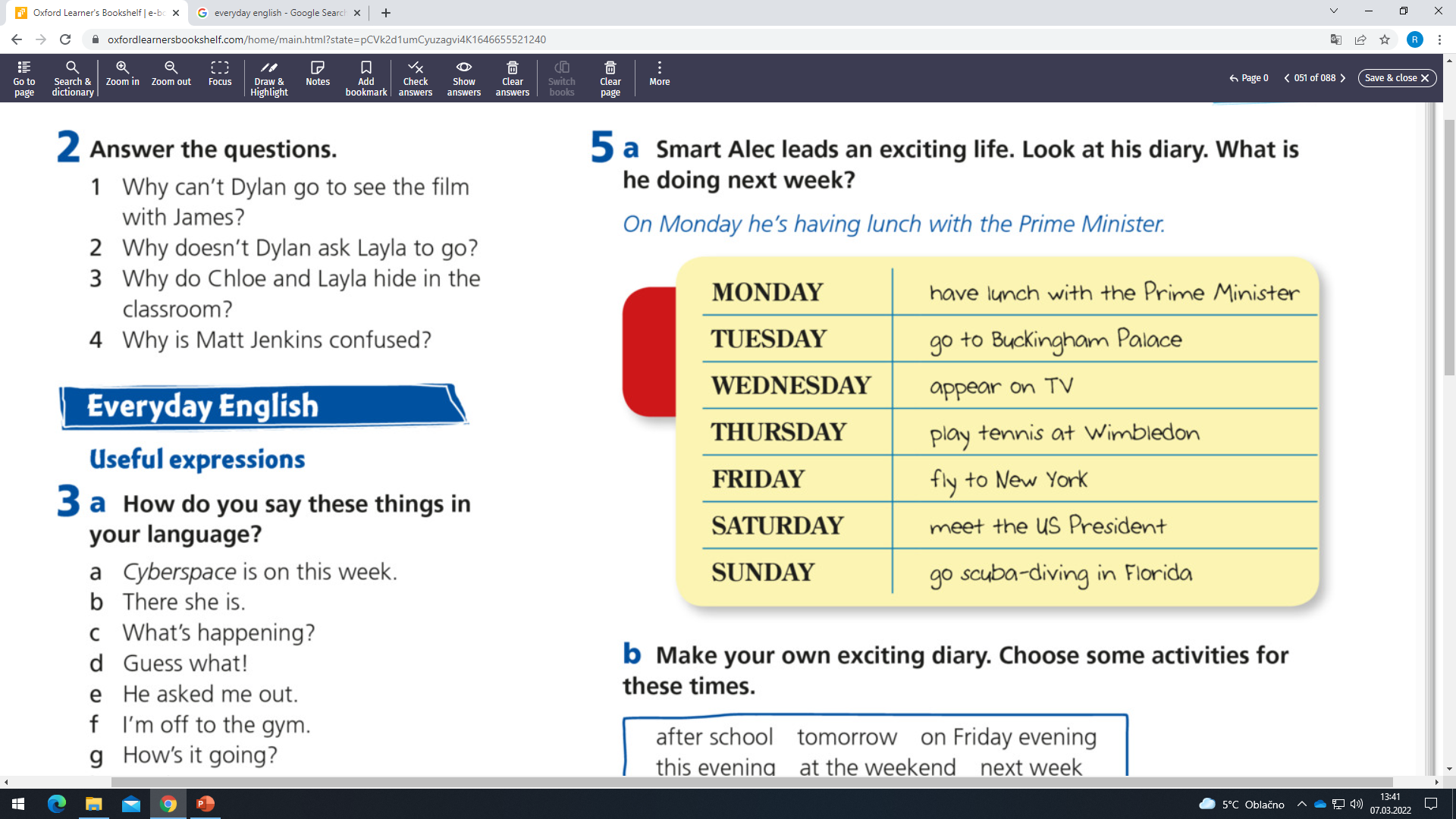 STUDENT‘S BOOK
On Monday he‘s having lunch with the Prime Minister.
On Tuesday he‘s going to Buckingham Palace.
On Wednesday he‘s appearing on TV.
On Thursday he‘s playing tennis at Wibledon.
On Friday he‘s flying to New York.
On Saturday he‘s meeting the US Presaident.
On Sunday he‘s going scuba-diving.
WORKBOOK
p. 41, ex. 4
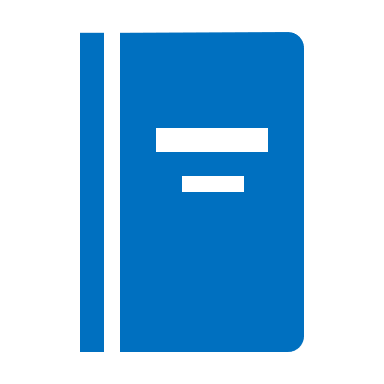 HOMEWORK
vocabulary 4D